Транспорт
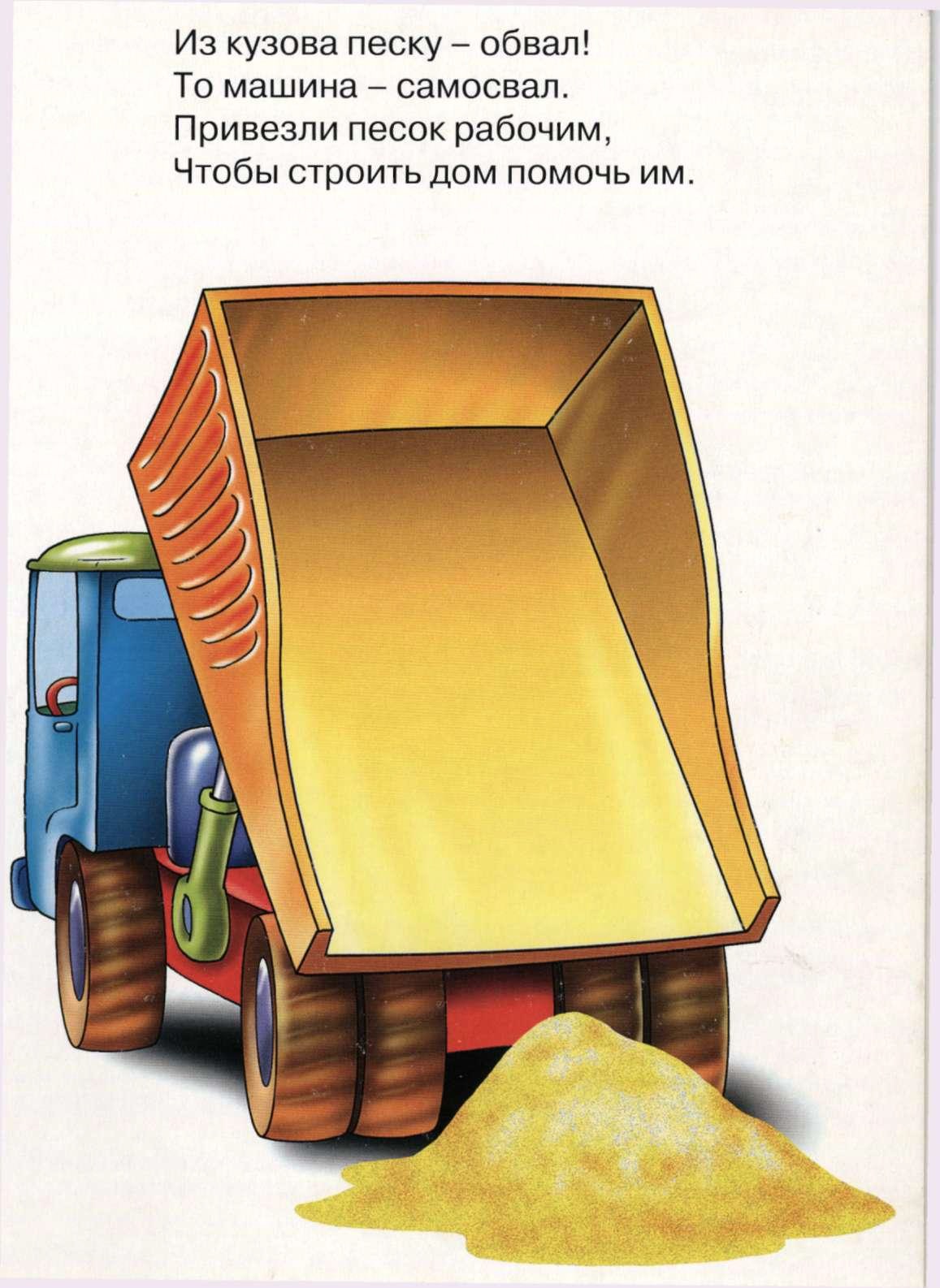 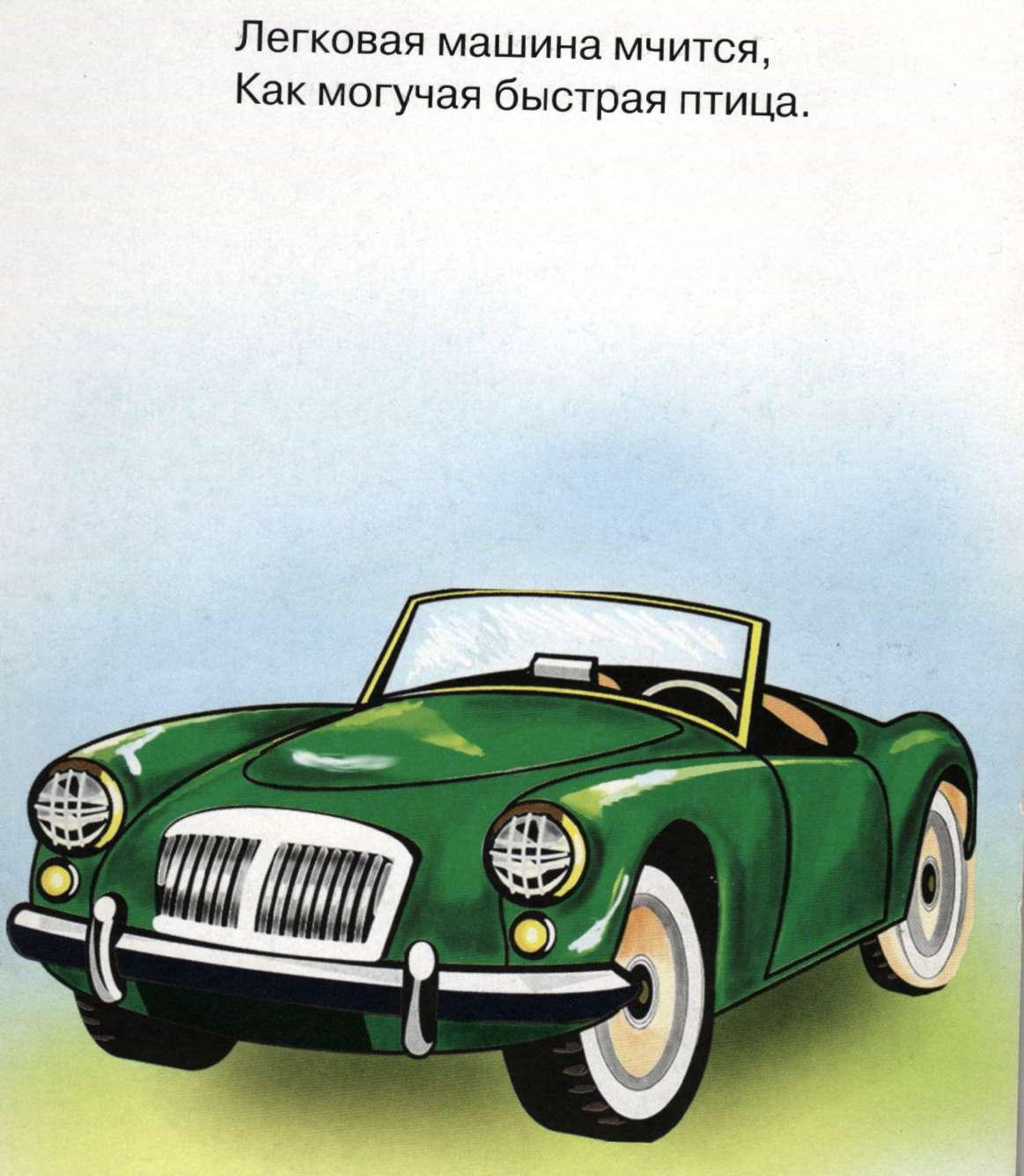 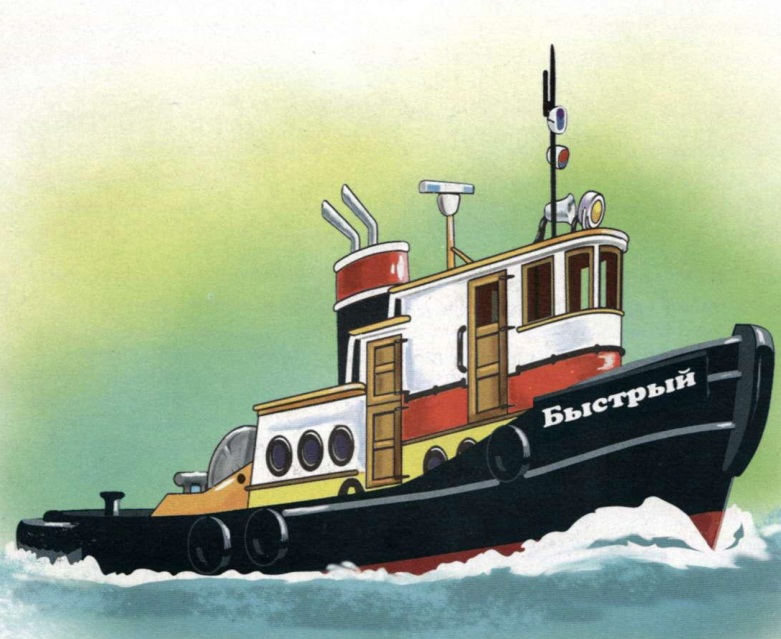 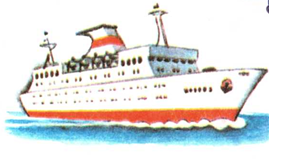 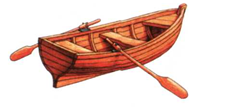 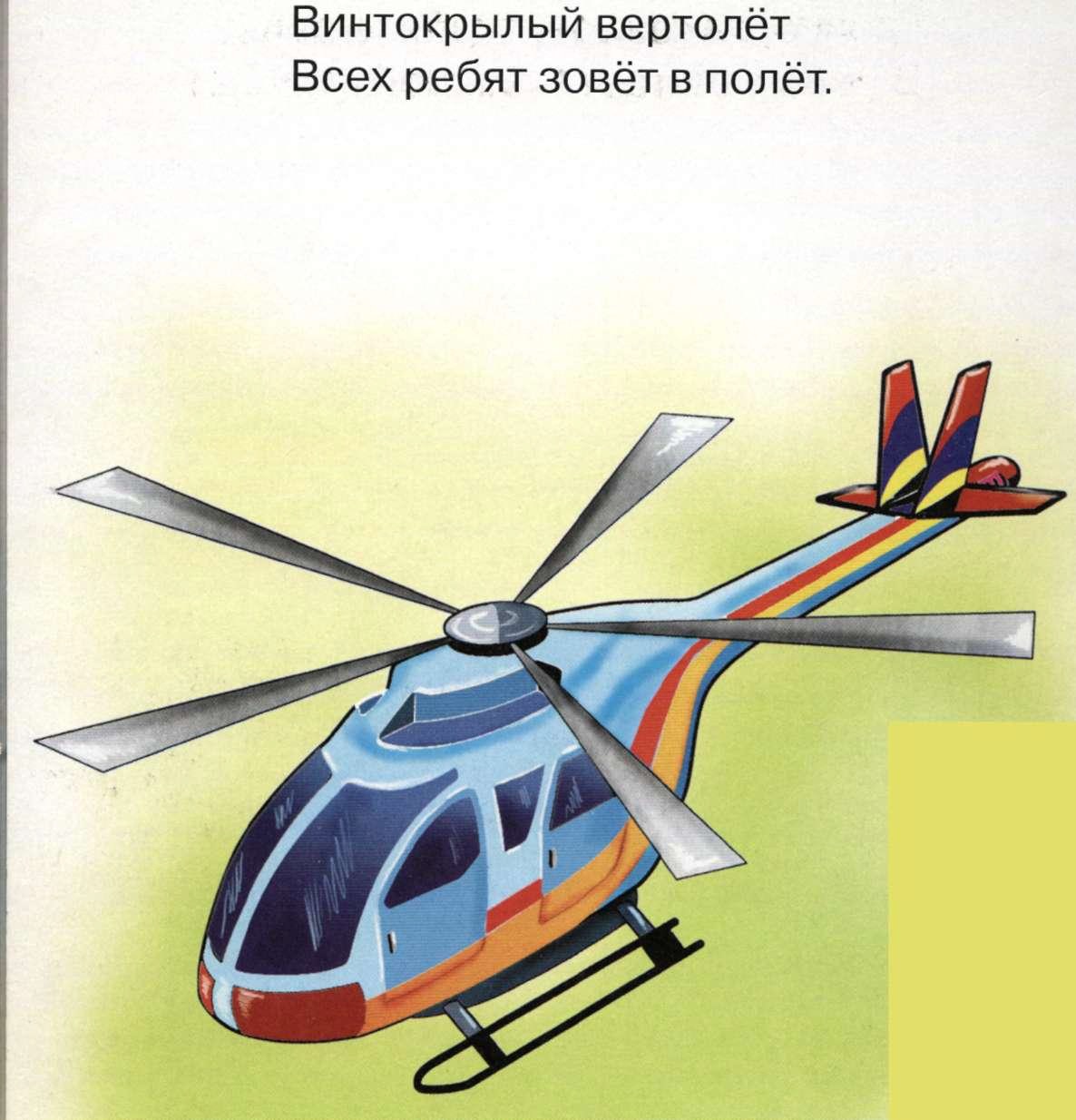 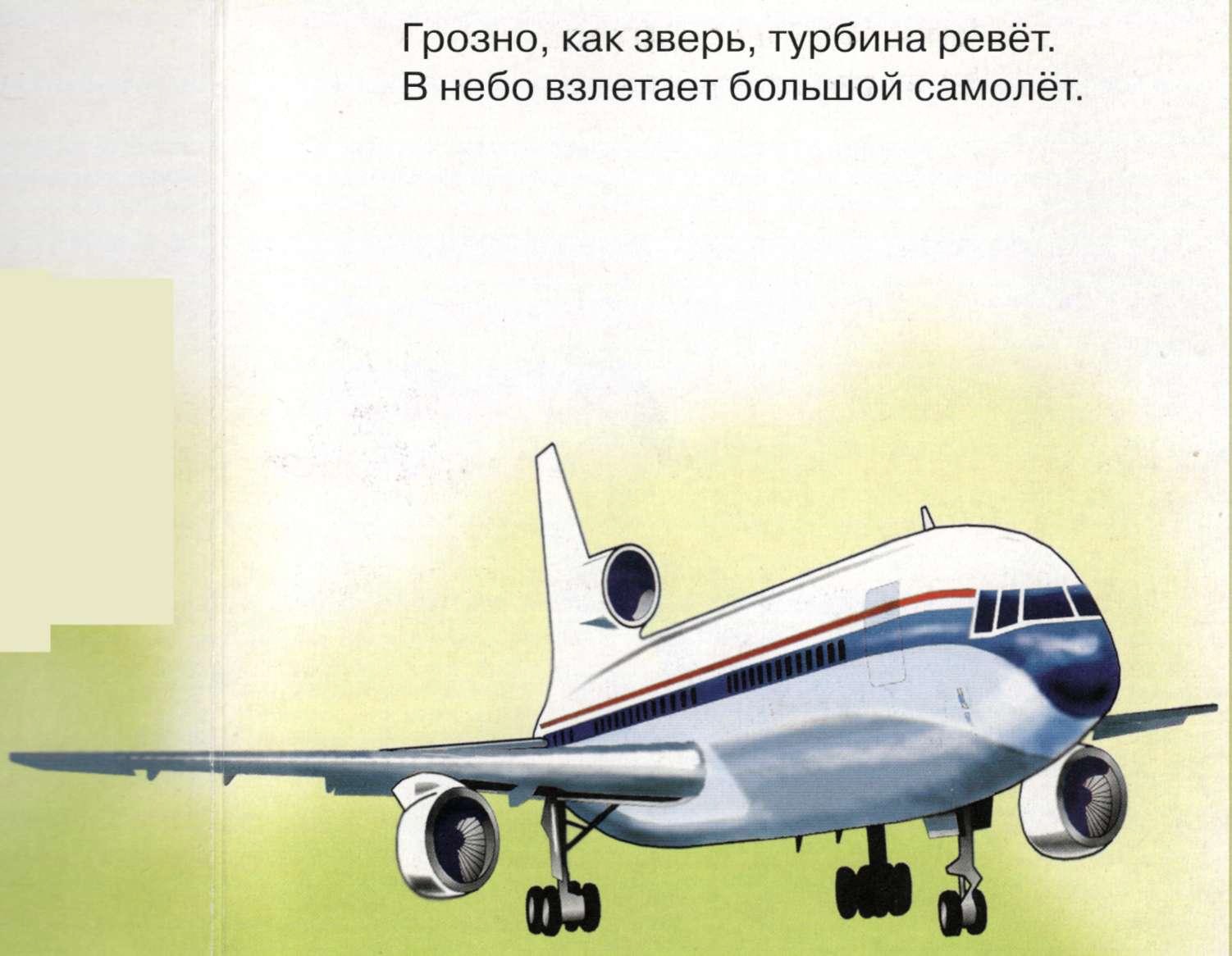 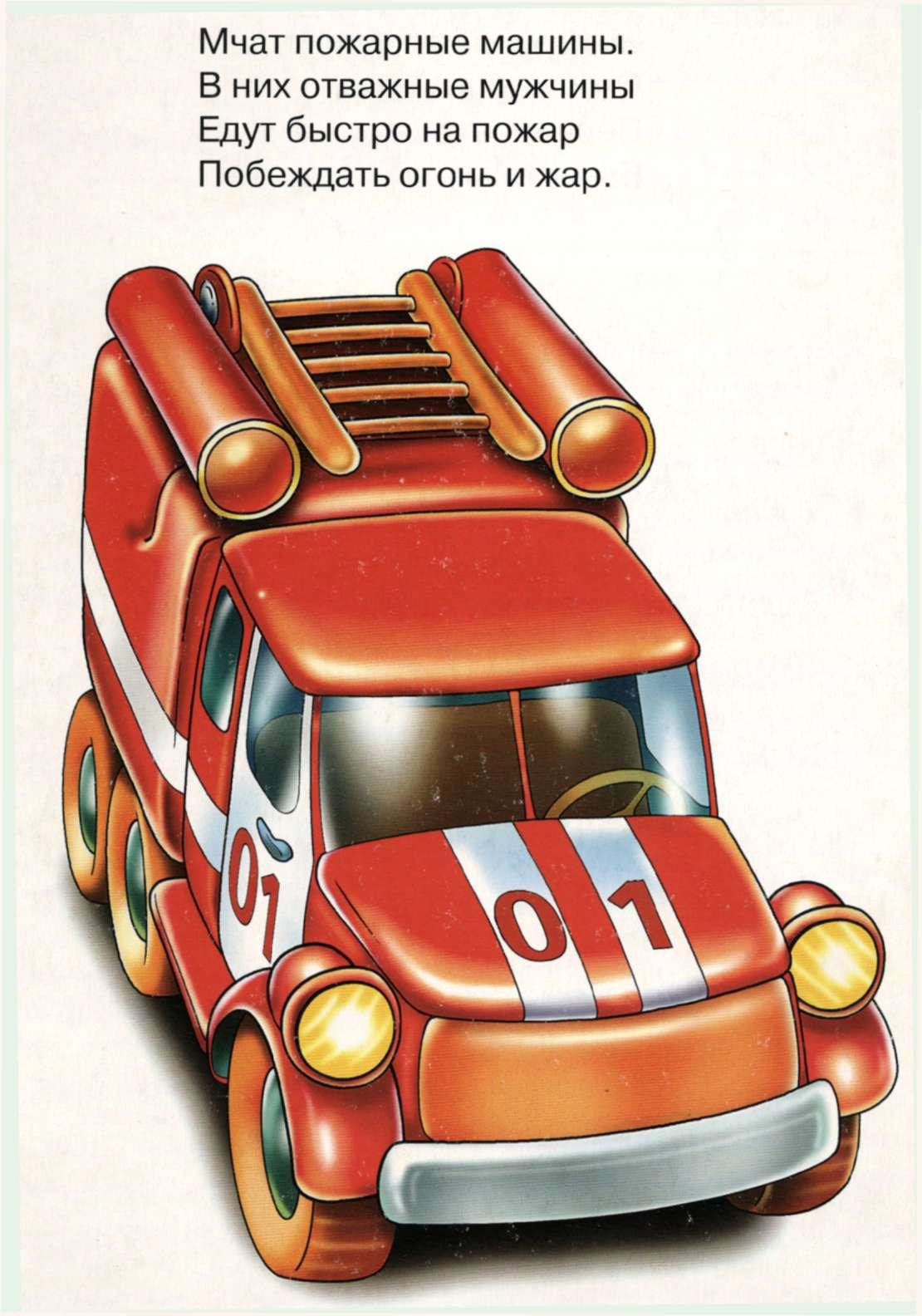 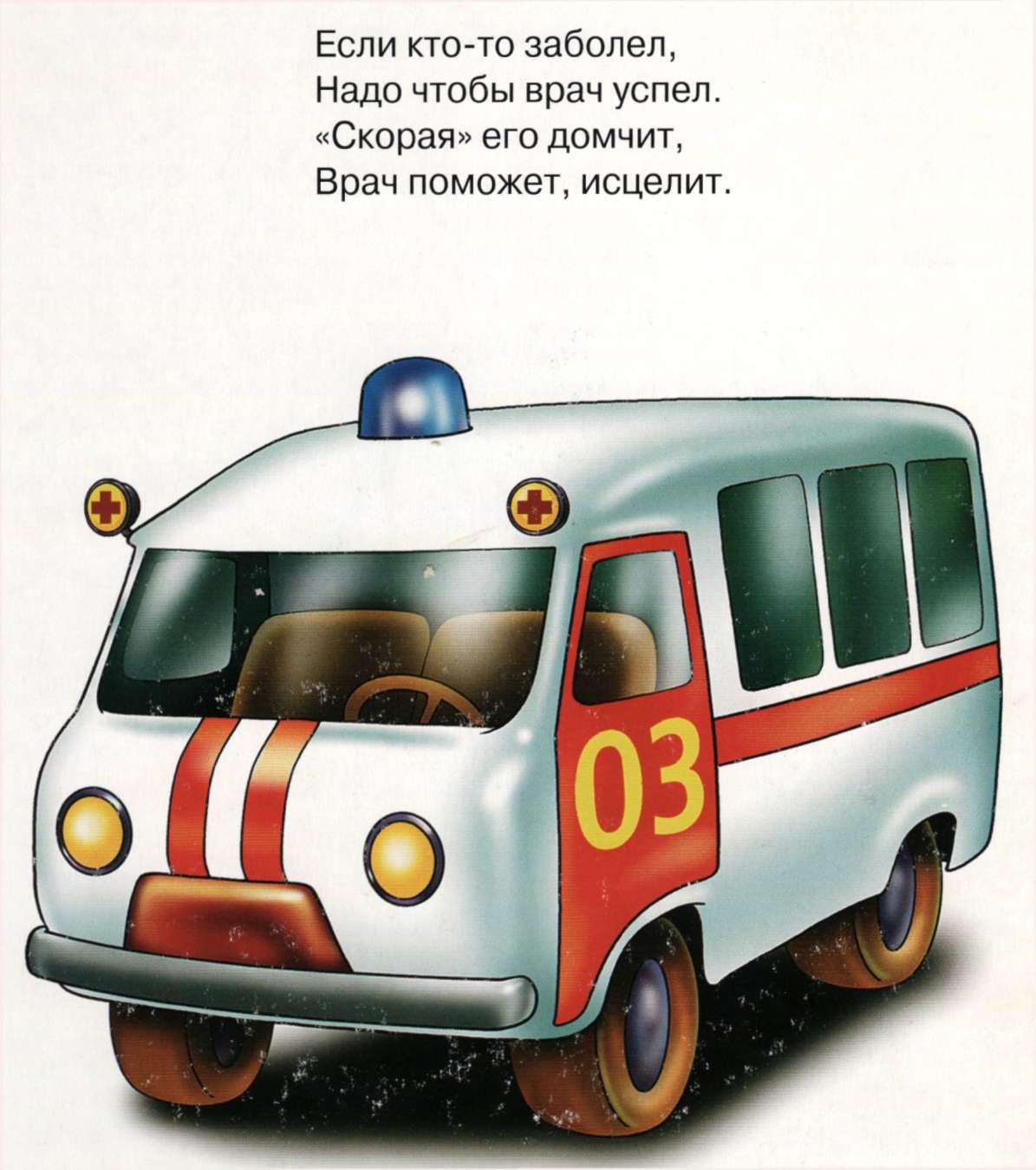 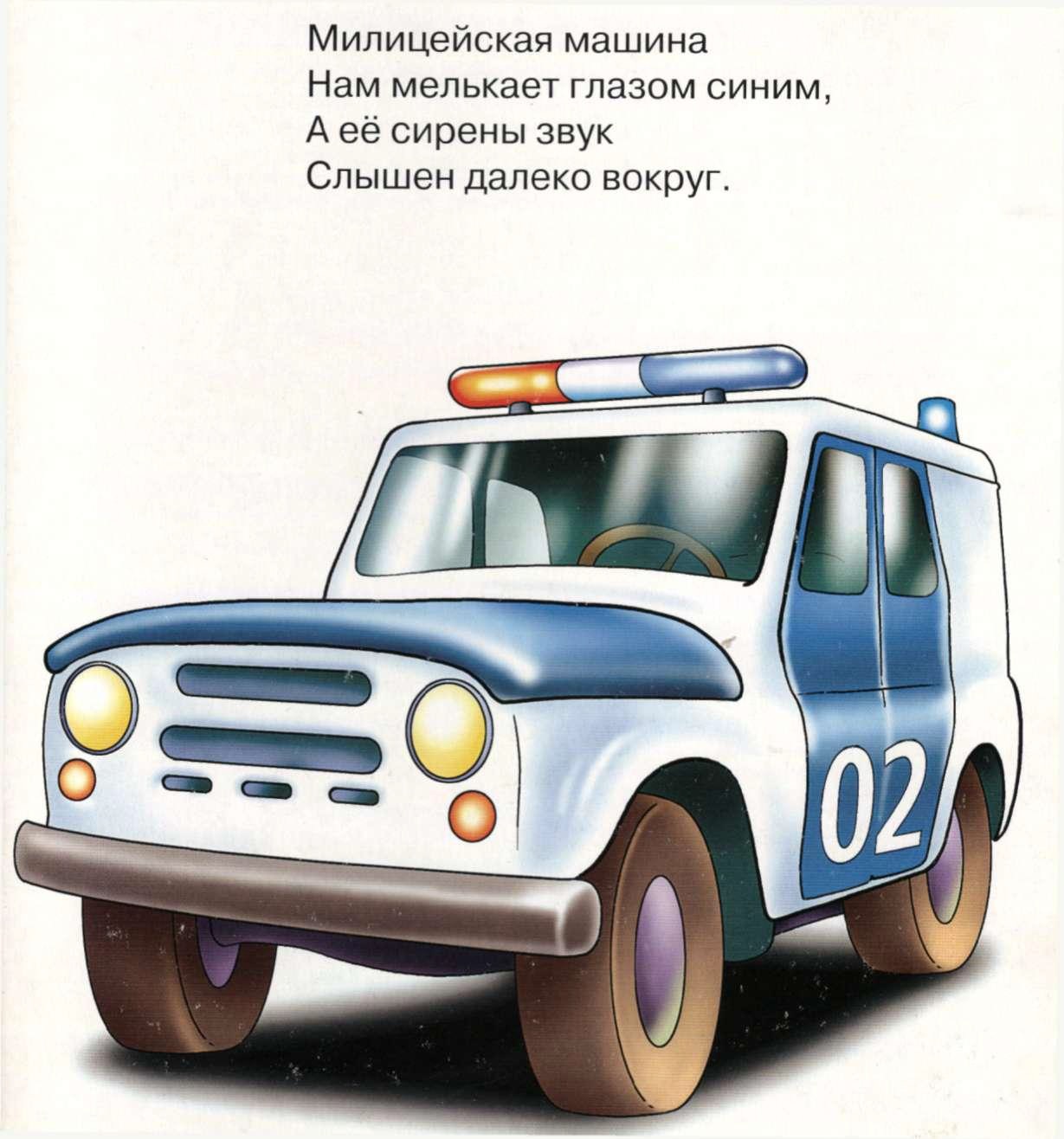 Игра
«Что лишнее?»
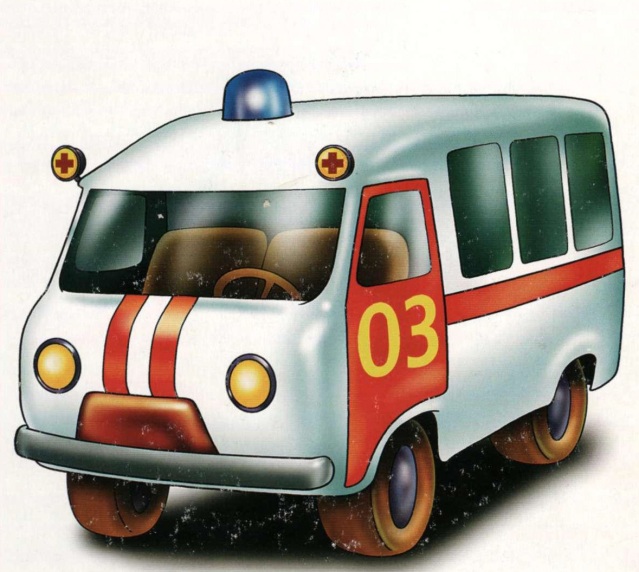 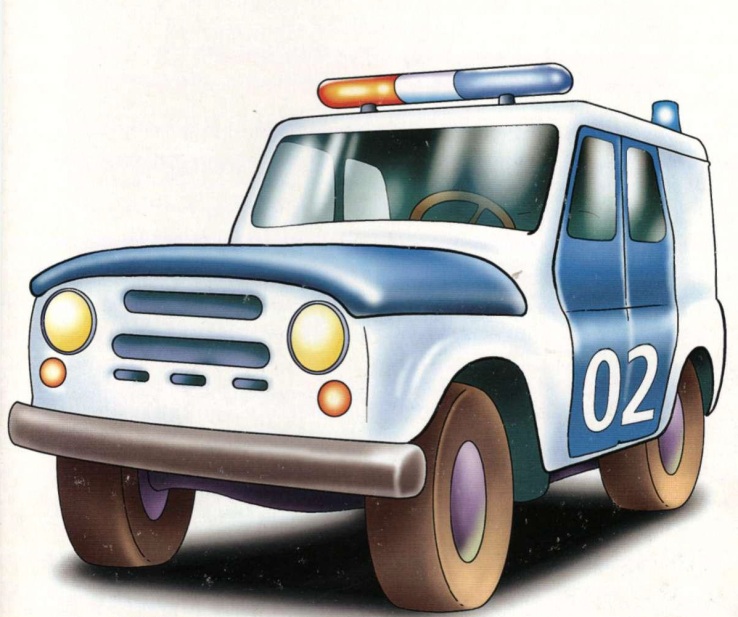 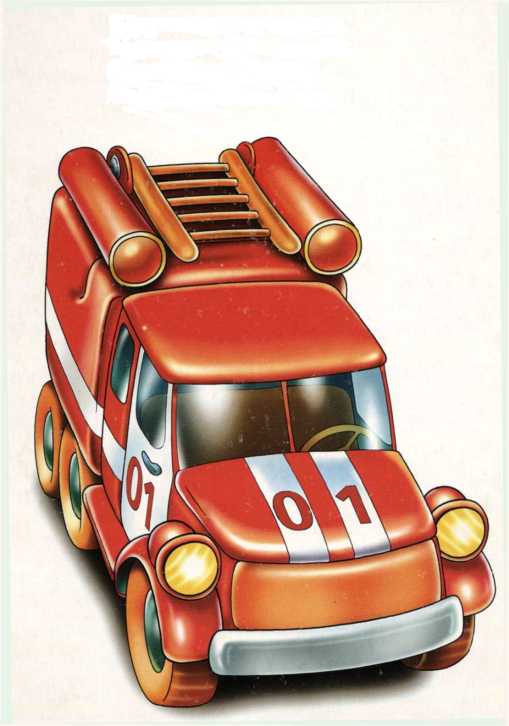 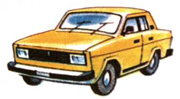 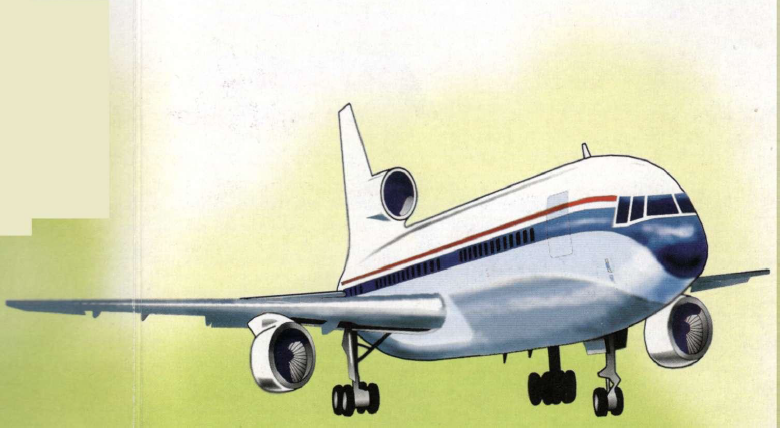 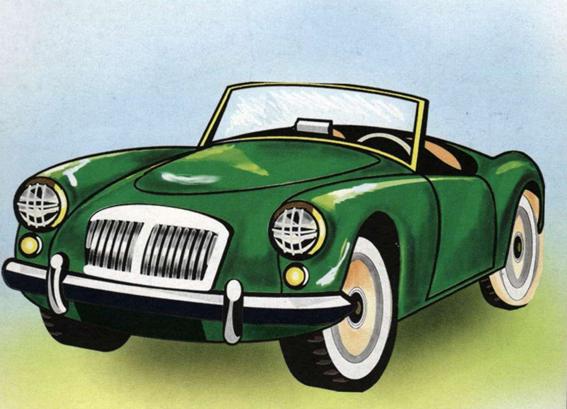 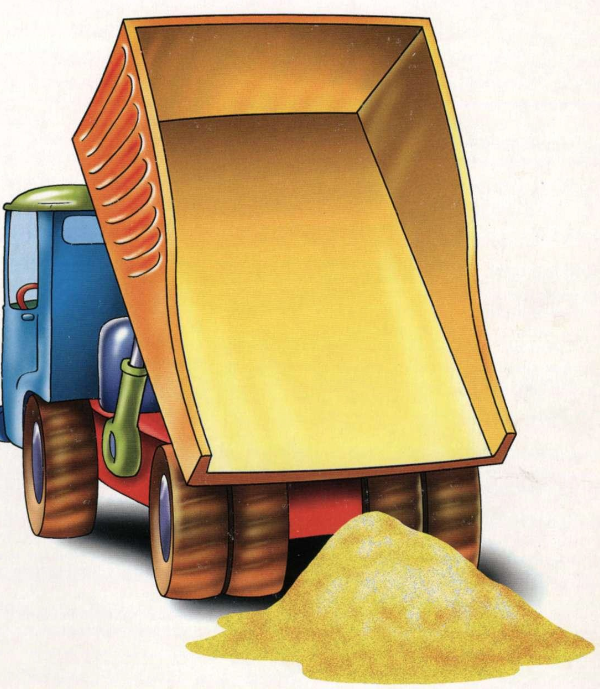 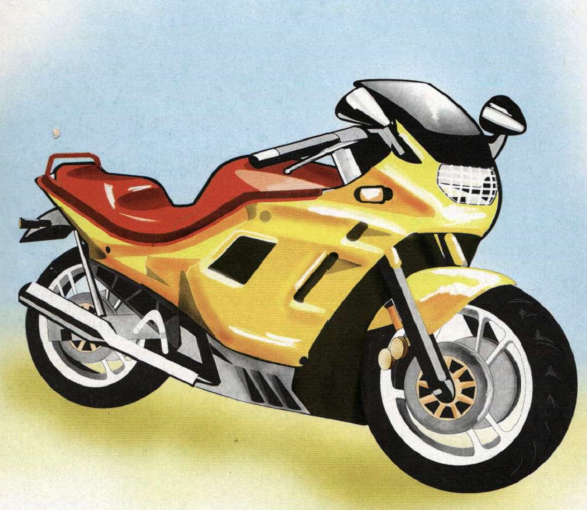 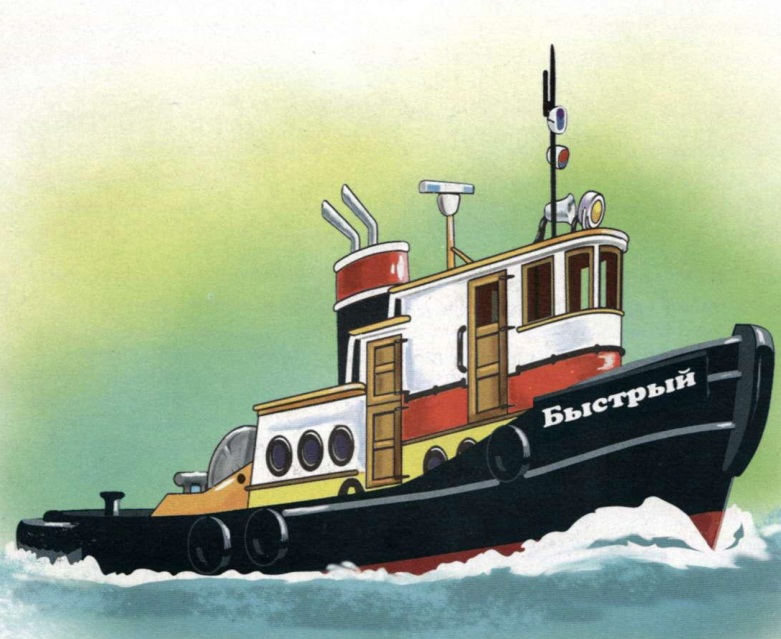 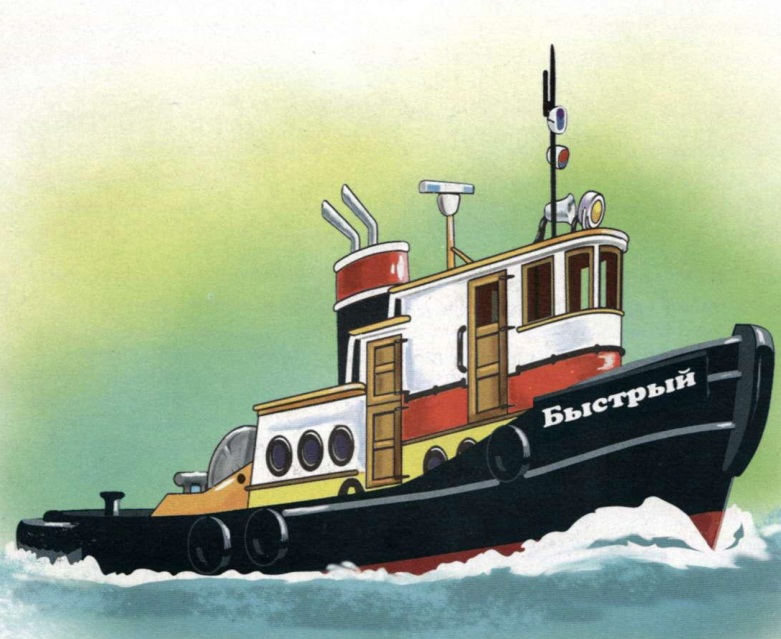 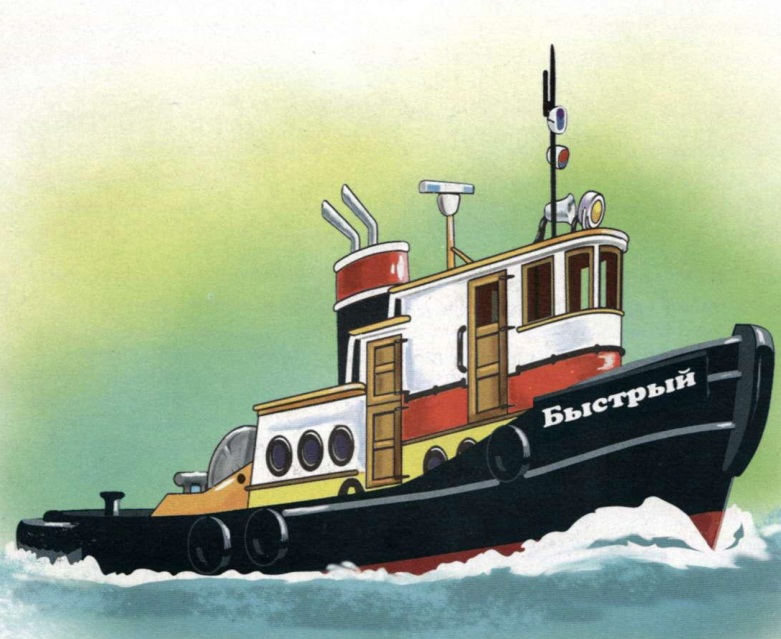 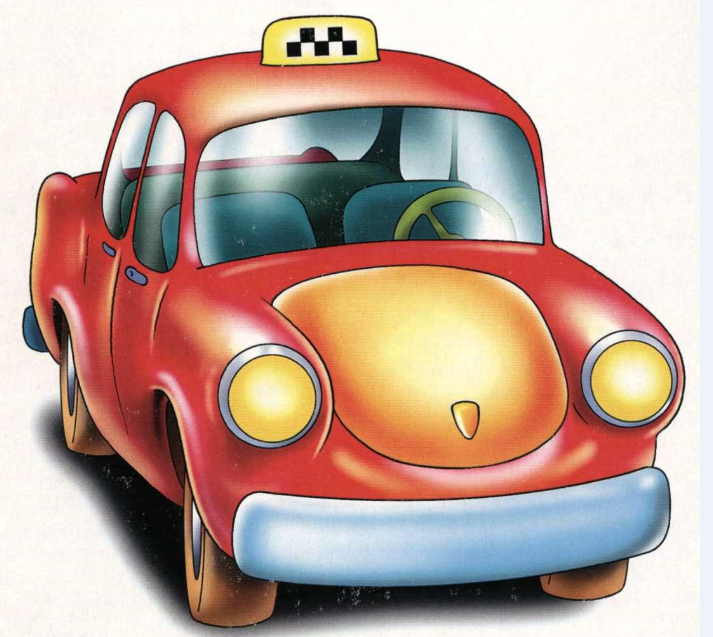 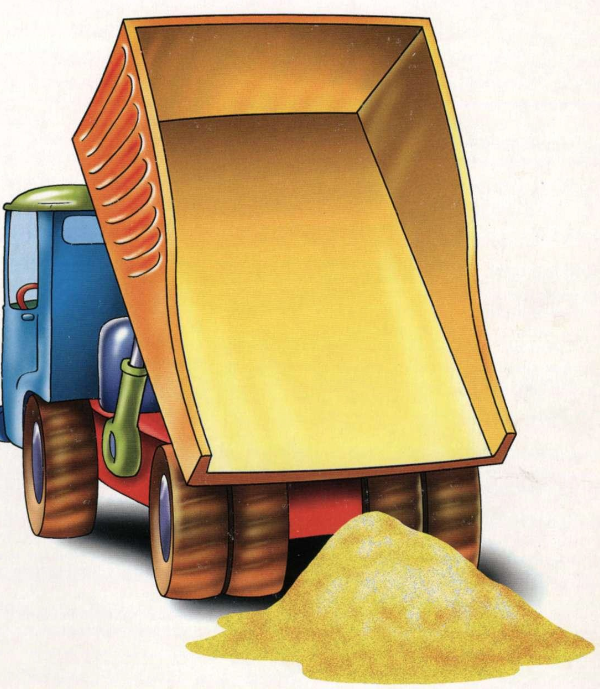 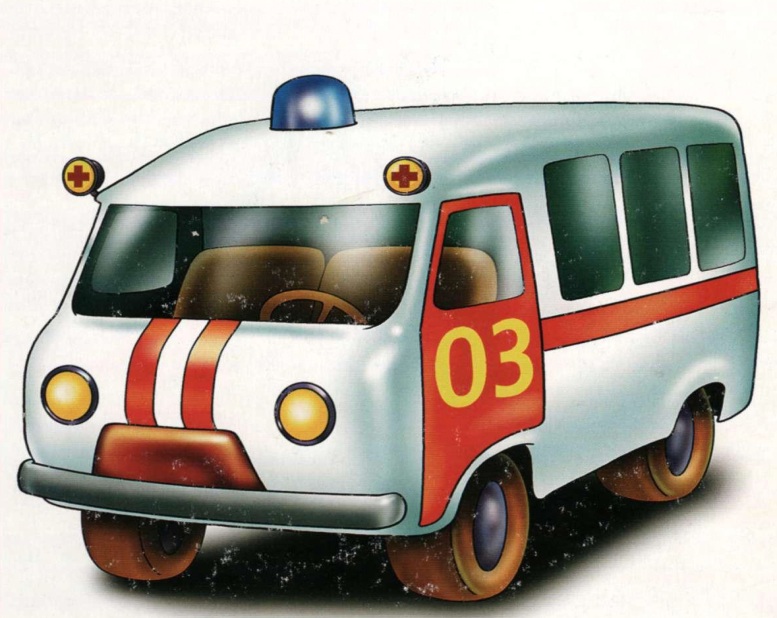 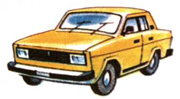 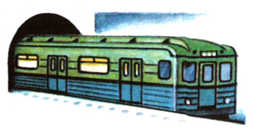 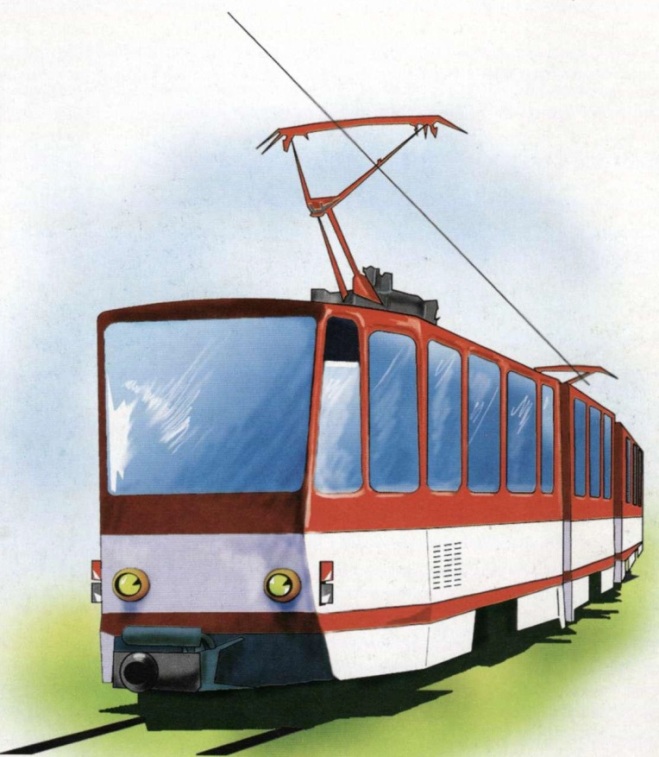 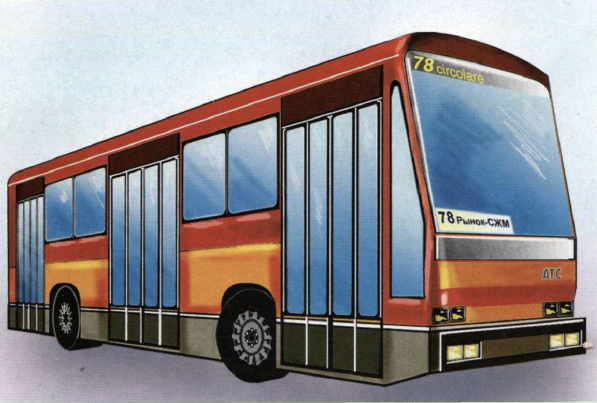 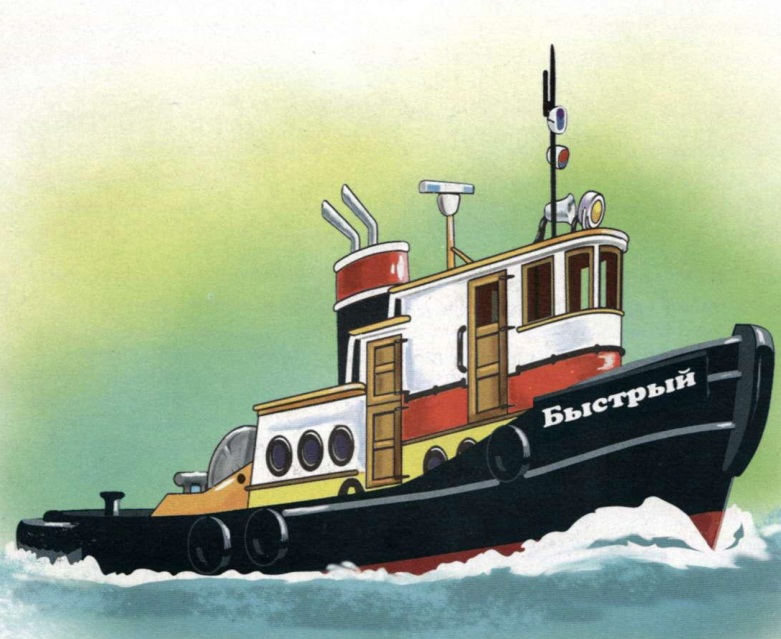 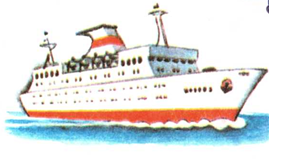 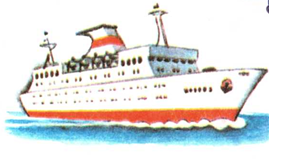 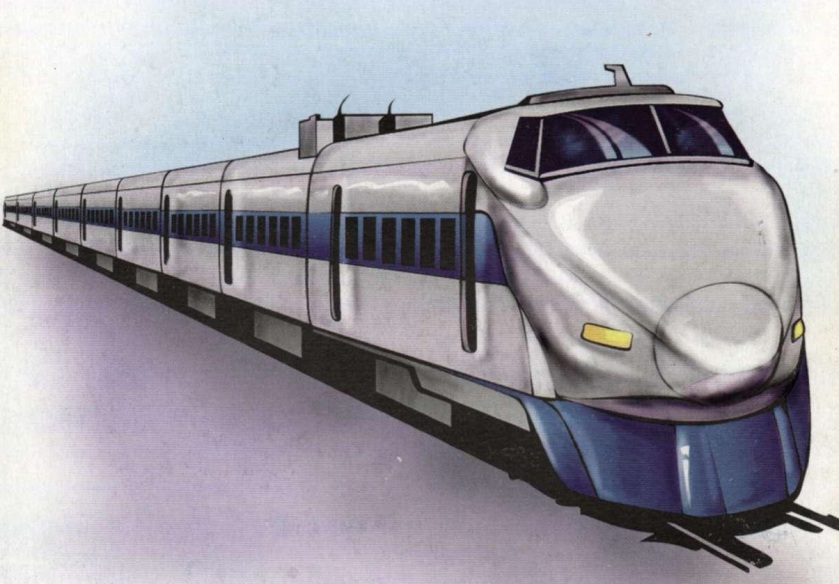 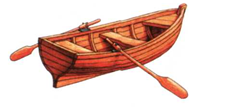